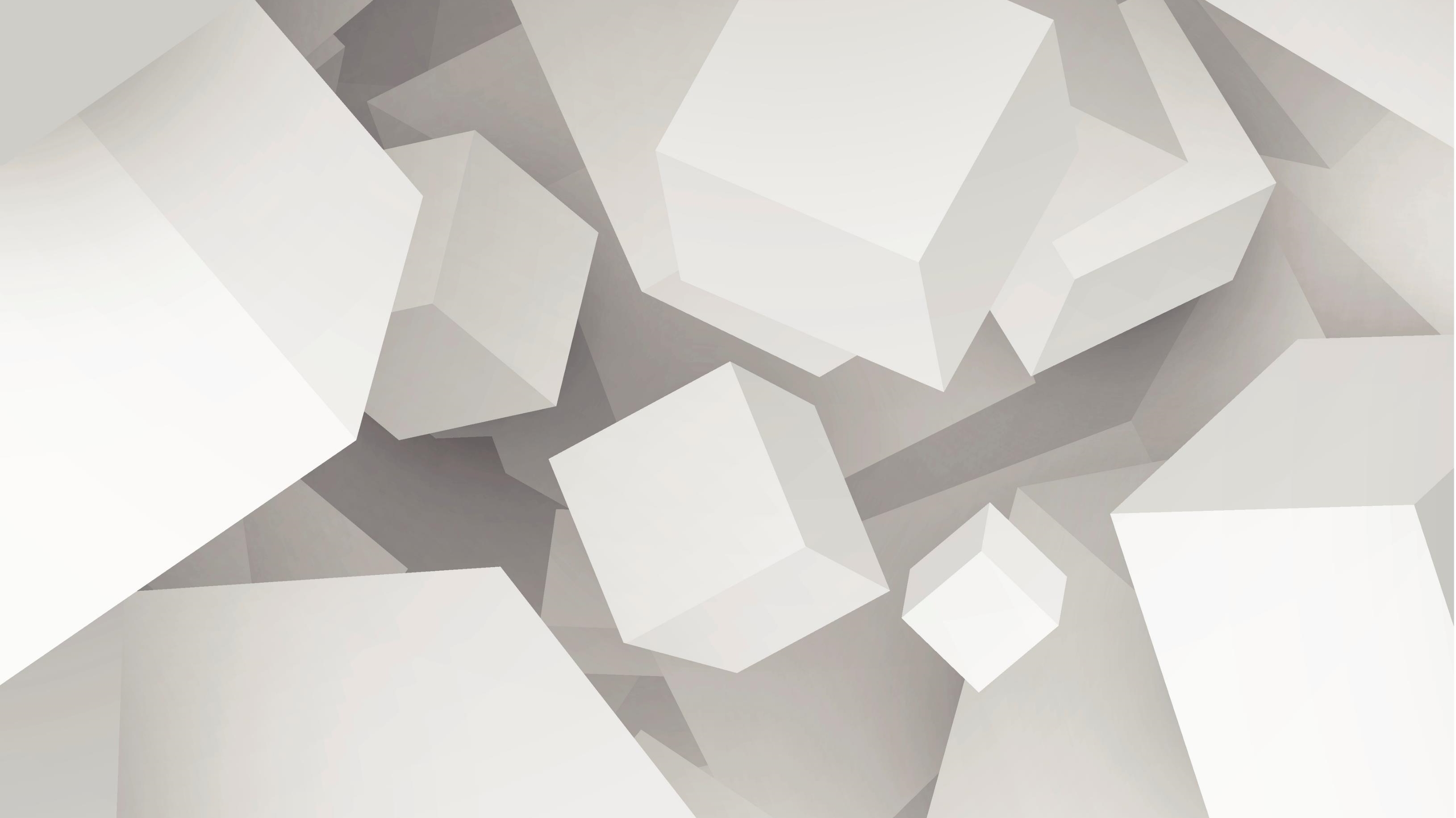 RVGS – DProcrastination
October 11, 2022
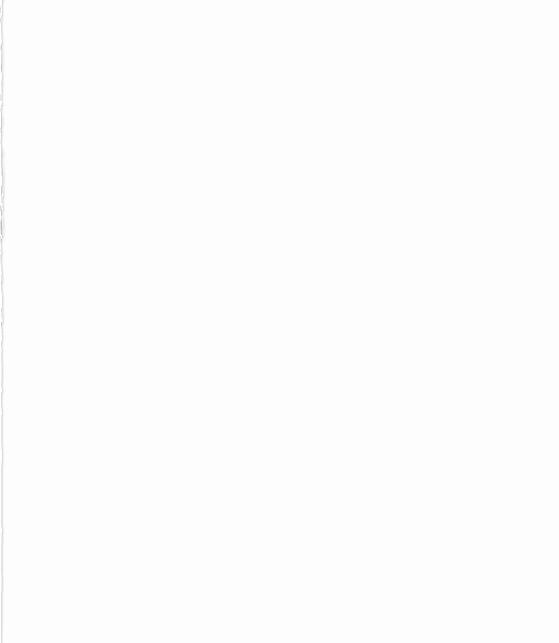 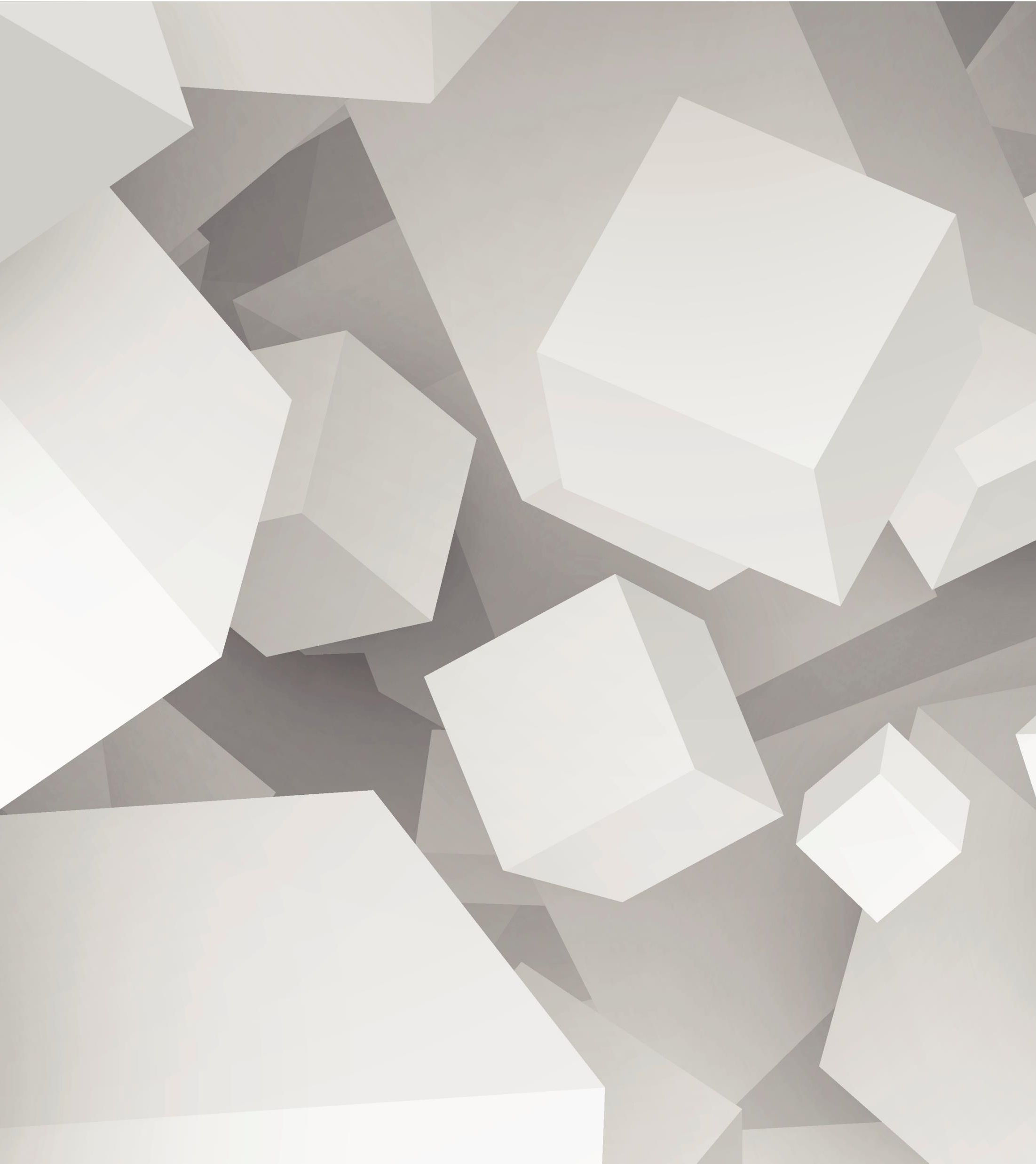 What is Procrastination?
comes from Latin “pro” and “crastinus” – literal meaning is in favor of tomorrow
Let’s define it as the habit of putting something off that needs to be done
Why is procrastination such a problem for so many?
Am I just lazy?
Procrastination is NOT a personality trait
 Neurobiologists have found evidence that procrastination falls under the part of the brain that is responsible for our basic survival instincts which include mood and feelings
The logical part of our brain knows it’s bad for us, but
The impulsive part of our brains are so automatic that they sometimes win out
The act of procrastination is a learned behavior and is cyclical in nature
You can learn to reverse the cycle and avoid the negative outcomes by using the conscious part of our brains to combat the impulse
The limbic system is automatic and responds without thought – It is pleasure-driven and impulsive

When anticipating a more pleasurable activity than the one you NEED to be doing, dopamine is released….the idea/expectation of the activity is pleasurable in and of itself and leads us to procrastinate

The prefrontal cortex is slower and more conscious – it takes more direct effort to win the battle, but it can be done once you understand what is happening
Battle of the BrainsLimbic versus Prefrontal Cortex
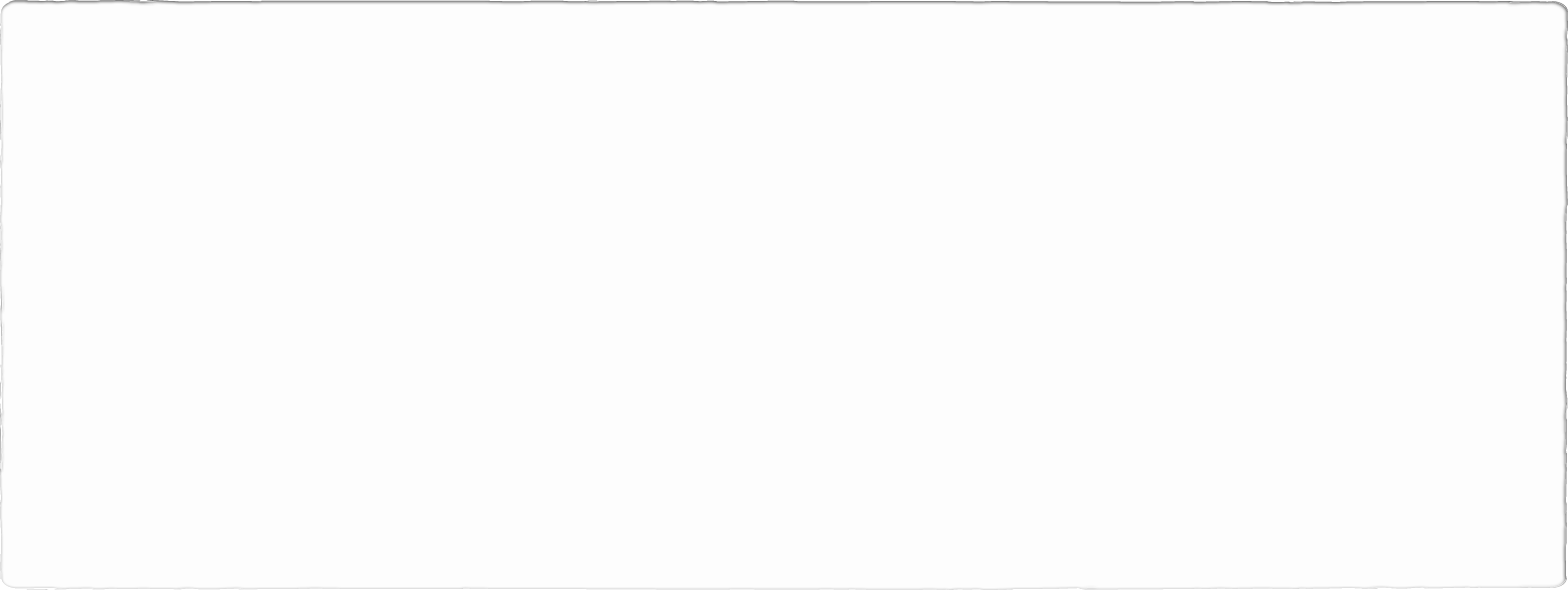 Another Way to Look at the Battle of the Brains…
Before making any decision as to what you are going to do or NOT do, think HALT:

H – Am I hungry?
A – Am I angry?
L – Am I lonely?
T – Am I tired?

If the answer to any of the HALT questions is “yes” then think about how that might be influencing your thoughts/decisions and address them.  

Once you address the HALT, you can analyze the cost/benefit of putting the task off
HALT
Scenario
Lucy has the final draft of her research paper due tomorrow.  Her friends have invited her to go to the movies.  She loves hanging out with her friends, but she wants to do well in her class.    What should she do?
Lucy asks herself the HALT questions and realizes she is hungry.  She gets a snack.

Lucy weighs the cost/benefit:  
If she stays home and finishes her, she’ll have a better chance of getting a good grade
If she stays home, she can mark off a major task on her to-do list
If she goes to the movies, she’ll have fun seeing her friends, but…
If she goes to the movies, she’ll be worried about her paper and feel guilty
Scenario Discussion
Where Does Procrastination Fit into Your Life?
Take the short self-assessment
Break up into small groups and discuss your results 
What areas seemed to be the biggest “hot spots” for you?
If you marked “unlike me” these could be areas of strength.  What areas of strength did you see?

Did you learn anything new about procrastination today?  If so, how will that information help you moving forward?
Works Cited
Trenton, Nick. Focus Master: 37 Tips to Stay Present, Ignore Distractions, and Finish the Task at Hand. Nick Trenton. September 14, 2021.

Psychologytoday.com/blog/science-and-sensibility/201005 and 201006

https://www.youtube.com/watch?v=LgDlrl7L2fE